Организация РППС для физического развития детей
МБДОУ Курагинский детский сад №8
«Лесная сказка»
Воспитатель* Н. К. Цурупа
«Чтобы сделать ребенка умным и рассудительным, сделайте его крепким и здоровым: пусть он работает, действует, бегает, кричит, пусть он находится в постоянном движении».
Жан Жак Руссо
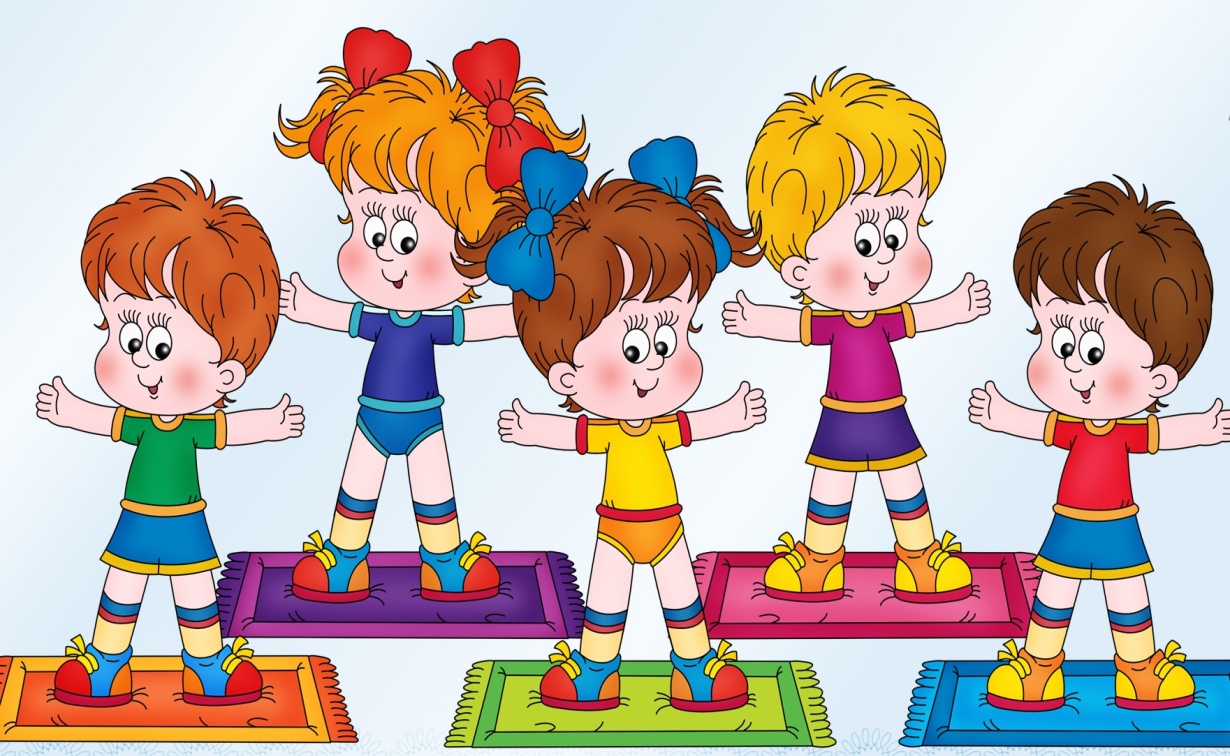 Цель организации РППС для физического развития детей в ДОУ:
Формирование ценностного отношения ребёнка 
к своему здоровью.
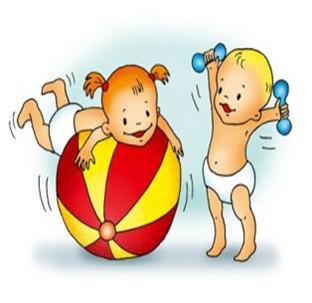 Задачи:	
формирование потребности в двигательной активности и физическом совершенствовании; формирование начальных представлений о здоровом образе жизни.
накопление и обогащение двигательного опыта.
воспитание личных, интеллектуальных и физических качеств.
содержательно-насыщенной 
трансформируемой
полифункциональной
вариативной
доступной
безопасной
Общие принципы отбора игровой продукции для детей-дошкольников.
1. Принципы оценки безопасности игровой продукции:
Физическая и экологическая безопасность .
Психофизиологическая безопасность 
Психологическая безопасность.
Нравственно-духовная безопасность
2.  Принцип развития, с учетом зоны ближайшего развития  ребенка.
3. Принцип соответствия
возрастным (половозрастным) особенностям ребенка
индивидуальным особенностям
специальным особенностям ребенка.
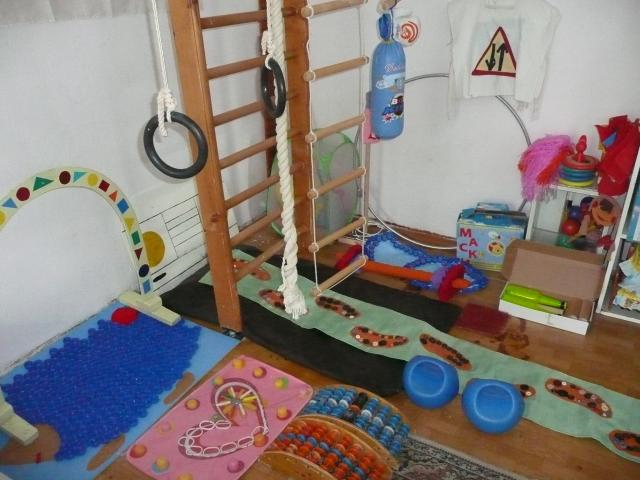 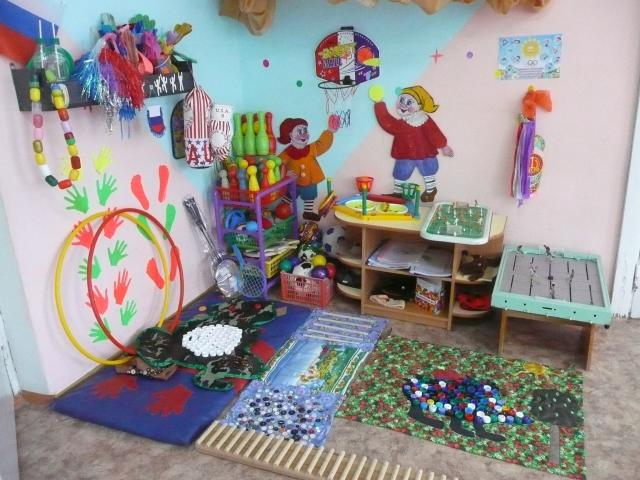 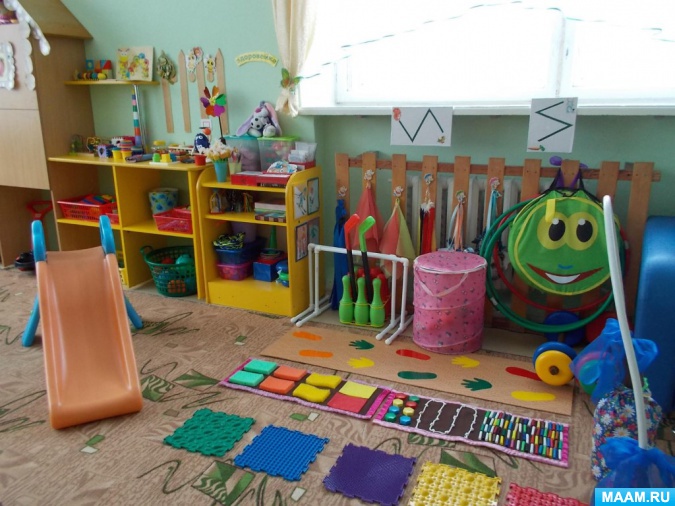 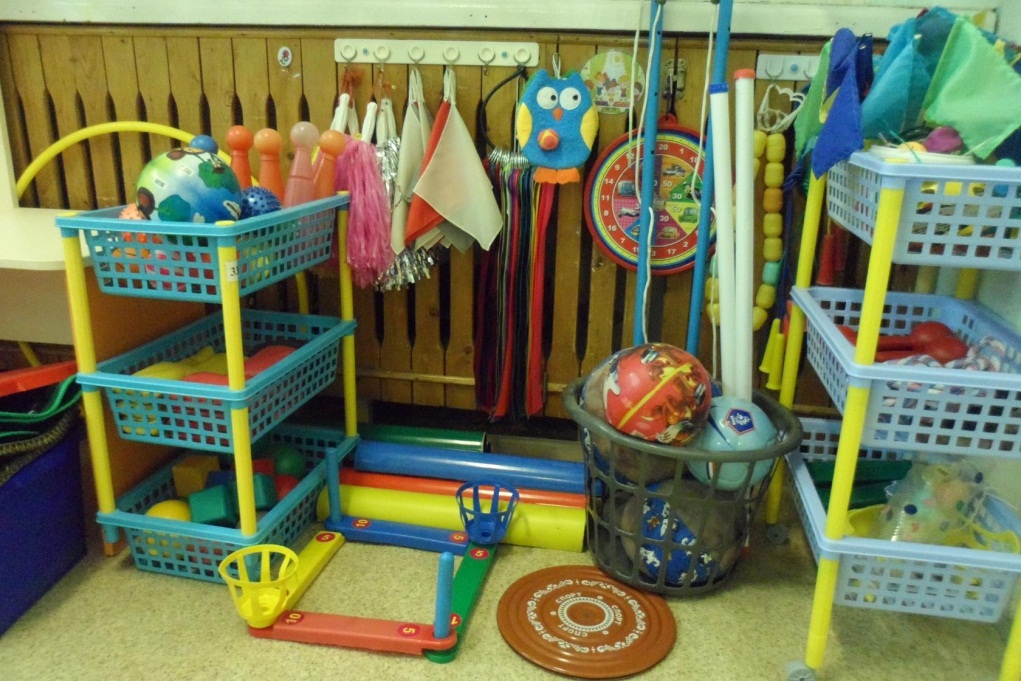 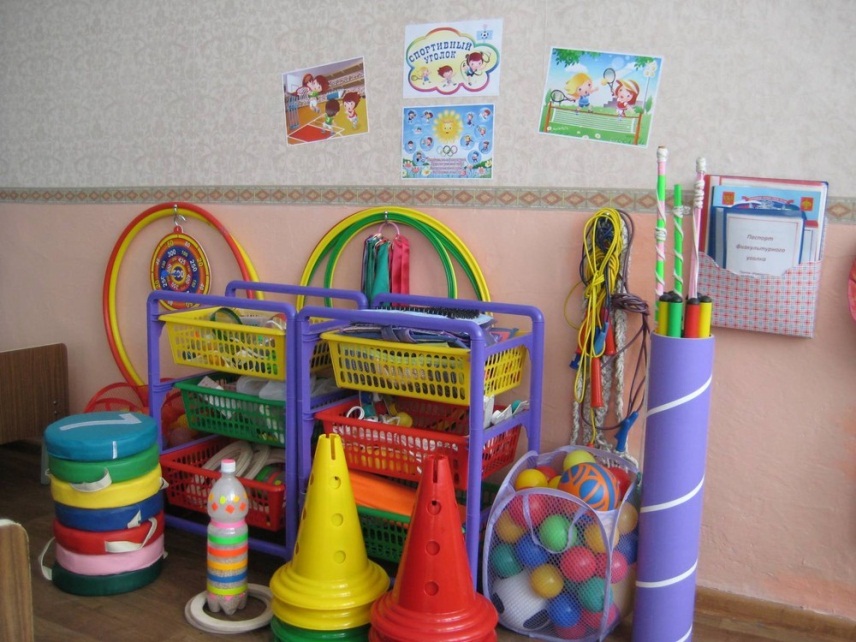 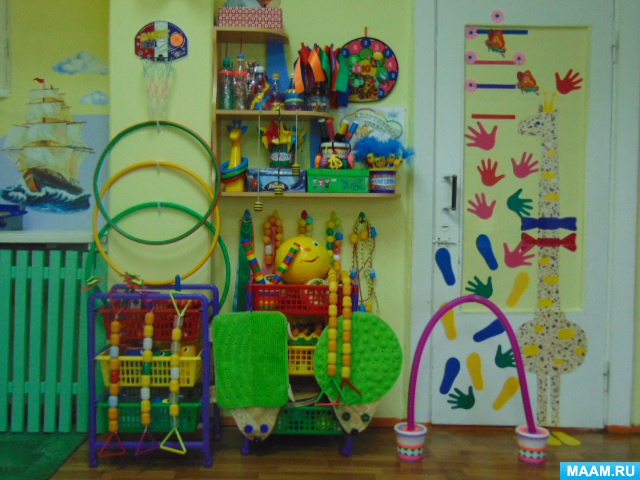 Примерный набор оборудования для второй младшей группы
Для ходьбы, бега и равновесия         
 Валик мягкий 	Длина 150 см Диаметр 20 см 	1 	
Доска с ребристой поверхностью 	Длина 200 см Ширина 20 см Высота 4 см 	1 	
Модуль "Змейка" 	Длина 100 см Высота 15 см 	2 	
Коврик, дорожка массажные, со селедочками 	4 	
Кольцо мягкое 	Диаметр 120 см Высота 30 см Диаметр отверстия 60 см 	1 	
Куб деревянный 	Ребро 20 см 	5 	
Обруч большой 	Диаметр 95-100 см 	1 	
Для прыжков 	
Куб деревянный 	Ребро 20 см 	5 	
Мяч-попрыгунчик 	Диаметр 50 см 	2 	
Обруч малый 	Диаметр 50-55 см 	5 	
Шнур короткий 	Длина 75 см 	5 	
Для катания, бросания, ловли 	
Кегли (набор) 	1 	
Мешочек с грузом малый 	Масса 150-200 г 	2 	
Мяч резиновый 	Диаметр 10 см 	5 	
Шар цветной (фибропластиковые) 	Диаметр 20-25 см 	2 	
Для ползанья и лазанья 	
Лабиринт игровой 	1 	
Полукольцо мягкое 	Диаметр 120 см Высота 30 см Диаметр 5-6 см 	1 	
Для общеразвивающих упражнений 
Колечко резиновое 	Диаметр 5-6 см 	10 	
Лента цветная (короткая) 	Длина 50 см 	10 	
Мяч массажный 	Диаметр 8-10 см 	10 	
Обруч плоский 	Диаметр 40 см 	10 	
Палка гимнастическая короткая 	Длина 75-80 см 	10 	
Флажок 	10
Примерный набор оборудования для средней группы
Для ходьбы, бега, равновесия 	
 Коврик массажный 	Длина 75 см, Ширина 70 см 	10 	
Шнур длинный 	Длина 150-см, Диаметр 2 см 	1 	
Для прыжков 	Куб деревянный 	Ребро 20 см 	5 	
Мяч-попрыгунчик 	Диаметр 50 см 	2 	
Обруч плоский 	Диаметр 40 см 	3 	
Палка гимнастическая короткая 	Длина 75-80 см 	10 	
Скакалка короткая 	Длина 120-150 см 	3 	
Для катания, бросания, ловли 	Кегли 	5 	
Кольцеброс (набор) 	2 	
Мешочек с грузом большой 	Масса 400 г 	2 	
Обруч большой 	Диаметр 100 см 	2 	
Серсо (набор) 	1 	
Шар цветной (фибропластиковый) 	Диаметр 20-25 см 	4 	
Для ползания и лазанья 
 Полукольцо мягкое Диаметр 120 см, Высота 30 см, Диаметр 5-6 см 1 	
Для общеразвивающих упражнений
 Колечко резиновое 	Диаметр 5-6 см 	10 	
Мешочек с грузом малый 	Масса 150-200 г 	10 	
Мяч-шар (цветной, прозрачный) 	Диаметр 10-12 см 	5
Примерный набор оборудования для старших и подготовительных групп
Для ходьбы, бега, равновесия 	
Балансир-волчок 	1 	
Коврик массажный со селедочками 	10 	
Шнур короткий (плетеный) 	Длина 75 см 	5 	
Для прыжков 	
Обруч малый 	Диаметр 55-65 см 	5 	
Скакалка короткая 	Длина 100-120 см 	5 	
Для катания, бросания, ловли 	
Кегли (набор) 	3 	
Кольцеброс (набор) 	2 	
Мешочек малый с грузом 	Масса 150-200 г 	5 	
Мяч большой 	Диаметр 18-20 см 	5 	
Мешочек с грузом большой 	Масса 400 г 	2 	
Мяч для мини-баскетбола 	Масса 0,5 кг 	2 	
Мяч утяжеленный (набивной) 	Масса 350 г, 500 г, 1 кг 	1 	
Мяч-массажер 	2 	
Обруч большой 	Диаметр 100 см 	2 	
Серсо (набор) 	2 	
Для ползания и лазанья 	
Комплект мягких модулей (6-8 сегментов) 	1 	
Для общеразвивающих упражнений 	
Гантели детские 	10 	
Кольцо малое 	Диаметр 13 см 	10 	
Лента короткая 	Длина 50-60 см 	10 	
Мяч средний 	Диаметр 10-12 см 	10 	
Палка гимнастическая короткая 	Длина 80 см 	10
Рекомендации по заполняемости физ.уголков
В группе, где много детей, мебели, игрушек, невозможно бегать, кидать мяч или скакать через скакалку. То же самое и в квартире, где места зачастую ещё меньше. Таким образом, нашей задачей является научить детей самостоятельной двигательной активности в условиях малой площади (группы).
           Дети старшего дошкольного возраста, часто очень активные, не могут соотносить свои желания с возможностями группы или квартиры. Традиционные подвижные игры трудно проводить в помещении, где много мебели, игрушек, и, кроме того, для таких игр часто требуется участие нескольких игроков. 
            Исходя из этого, можно оформить стену  «тихим тренажёром». В результате – снизится хаотичная спонтанная активность детей. Возрастут продолжительность и интенсивность движений. Разнообразнее станут сами движения. Снизится число травмоопасных ситуаций.
Игры с тихим тренажером
ОБОРУДОВАНИЕ: «Тихий тренажёр» - наклеенные на стене силуэты детских ладошек в различных вариациях от пола и до 1,5м., силуэты ножек от пола и до 70см.; разноцветные полоски (5-10штук) длиной 1-1,50м. для подпрыгивания.
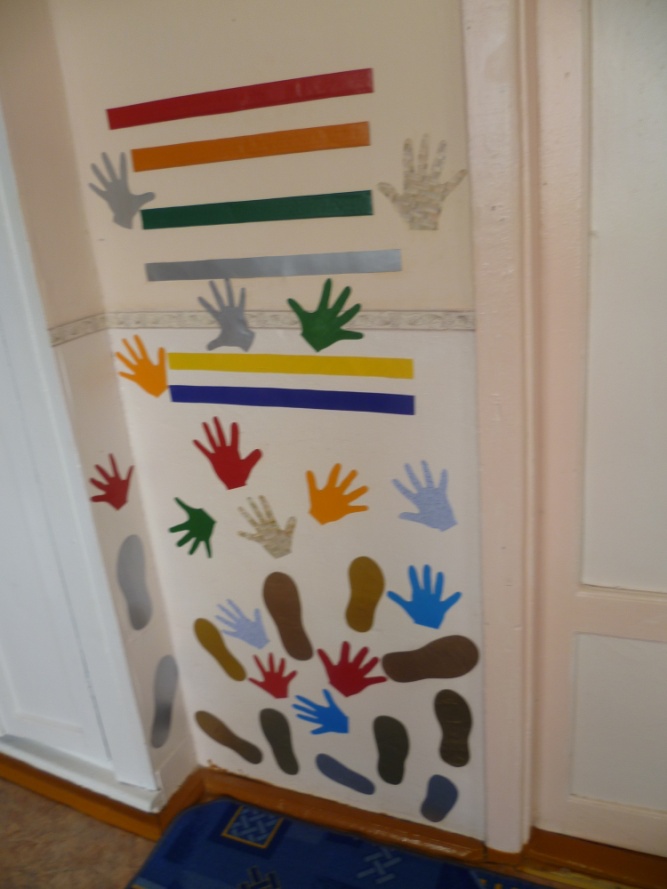 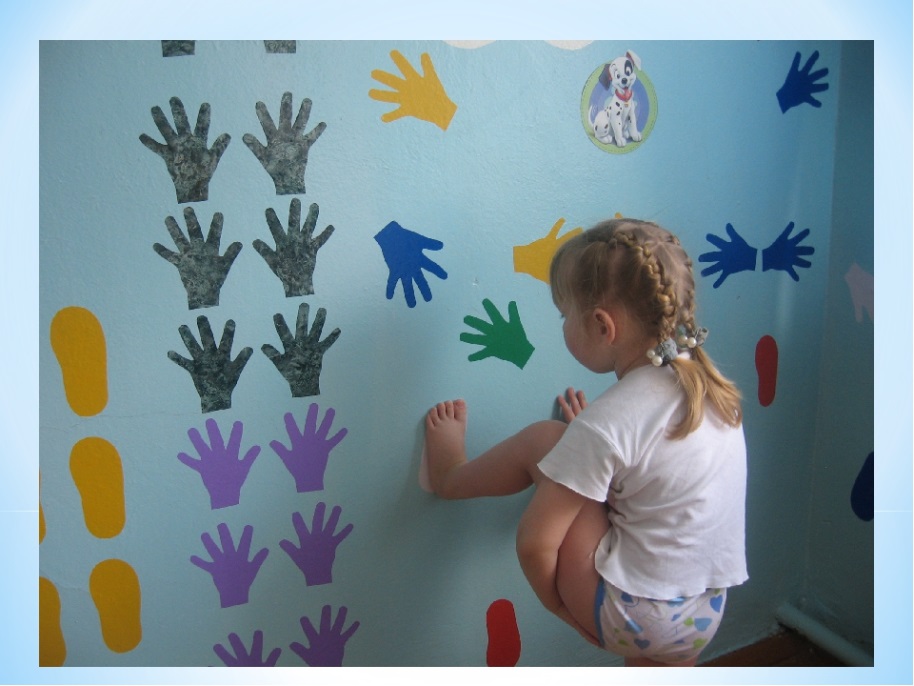 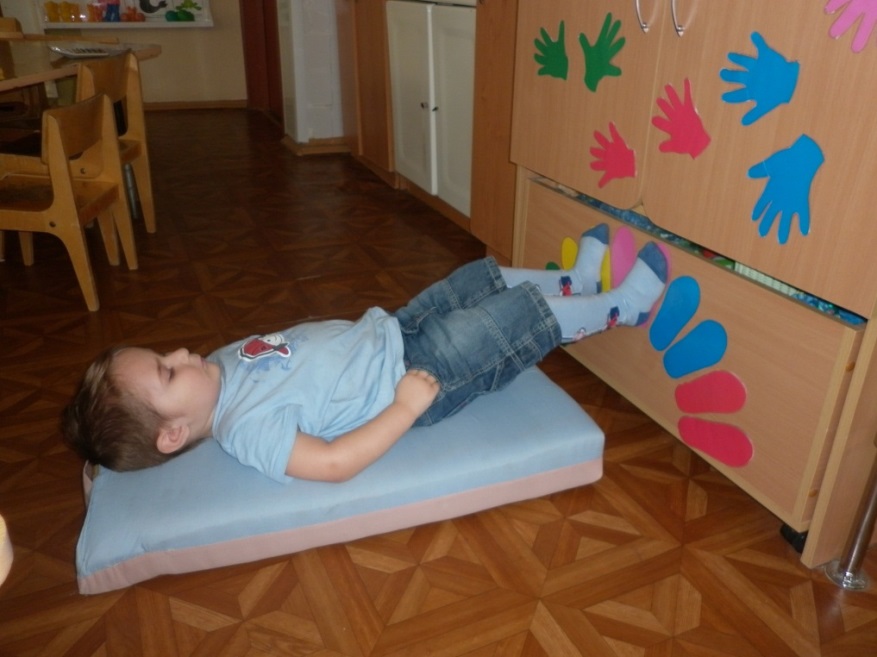 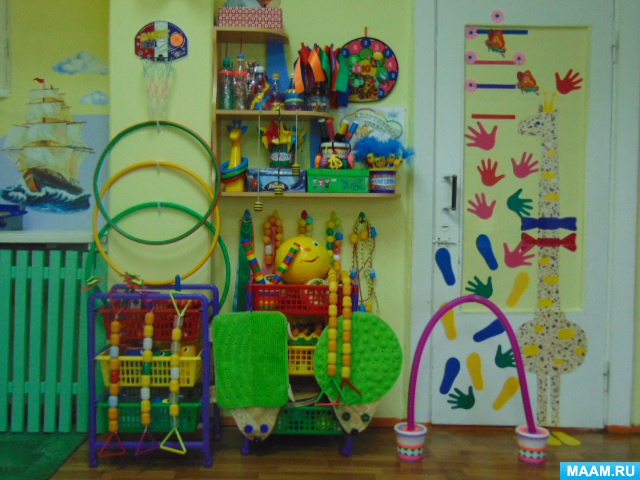 Игра «Достань ягодку»
Цель: развитие координации, пространственного воображения и восприятия, понимания пространственных отношений (право — лево) тренировка мышц плечевого пояса и рук. Организация: на стене, выше силуэтов ладошек, наклеивается изображение ягод.
Ход игры:
По команде пара детей должна подняться по ладошкам от пола до ягодки. Можно отрывать от стены толь-го одну руку. Руки ставятся на силуэты, соблюдая право — лево. Побеждает тот, кто первым сорвал ягодку.
Игра «Пройди по стенке»
Цель: развитие координации, тренировка мышц спины и ног, релаксация. Организация: около стены расстилается мягкий коврик.
Ход игры:
Дети по очереди ложатся на пол и стараются «пройти» по дорожке на стене. Начинают от пола, постепенно поднимая ноги все выше, переходя в положение «Березка».
 Игра «Допрыгни до полочки»
Цель: развитие координации, пространственных отношений (право — лево), упражнение в прыжках — места в высоту, тренировка стопы.
Организация: дети строятся в колонну по одному. Разноцветные полоски наклеиваются на стену на высоте от вытянутой руки самого низкого ребенка и до высоты прыжка самого рослого.
Ход игры:
Дети по очереди подпрыгивают у стены, стараясь дотянуться как можно выше до разноцветных полосок.
Список литературы
1. Артамонова О.В. “Предметно-пространственная среда: ее роль в развитии личности”// Дошкольное воспитание. — 1995. — №4.
2. Змановский Н.Б. “Здоровый дошкольник”// Дошкольное воспитание.- 1995. — №5.
3. Кудрявцев В. “Физическая культура и развитие здоровья ребенка”// Дошкольное воспитание. — 2004. — №5.
4. Кузнецова М. “Современные пути оздоровления дошкольников”// Дошкольное воспитание. — 2002.- №11.
5. Степаненкова Э.Я. Теория и методика физического воспитания и развития ребенка: Учебное пособие для студентов пед. ВУЗ. — М.: Издательский центр «Академия», 2001. — 368 с.
6. Хухлаева Д.В. “Методика физического воспитания в дошкольных учреждениях”. — М.: Просвещение, 1984
7. Пензулаева Л.И. «Физкультурные занятия с детьми 3-4; 4-5; 6-7 лет» (М. «Просвещение», 1988г.)
8. Осокина Т.И. «Физическая культура в детском саду» (М. «Просвещение», 1986г.)
9. Рунова М.А. «Двигательная активность ребенка в детском саду» (М. «Мозаика-Синтез», 2000г.)